MATH:7450 (22M:305) Topics in Topology: Scientific and Engineering Applications of Algebraic Topology

Sept 20, 2013:  Persistent homology.  

Fall 2013 course offered through the 
University of Iowa Division of Continuing Education

Isabel K. Darcy, Department of Mathematics
Applied Mathematical and Computational Sciences, University of Iowa

http://www.math.uiowa.edu/~idarcy/AppliedTopology.html
H0  =  < a, b, c, d  :   tc + td,  tb + c,  ta + tb>
H1  =  <z1, z2  :   t z2,  t3z1 + t2z2   >
                                                        [               )
                                        [                                                  )
                        [               ) 
      [                )
      [
z1 =  ad + cd + t(bc) + t(ab),   z2 =  ac + t2bc + t2ab
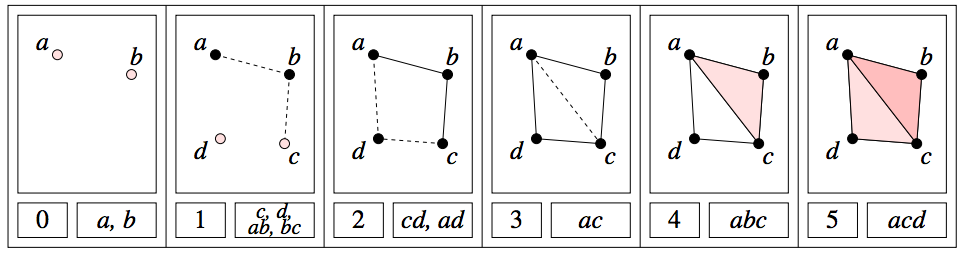 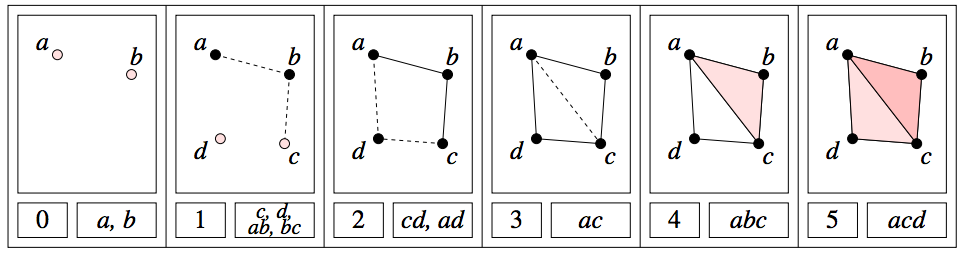 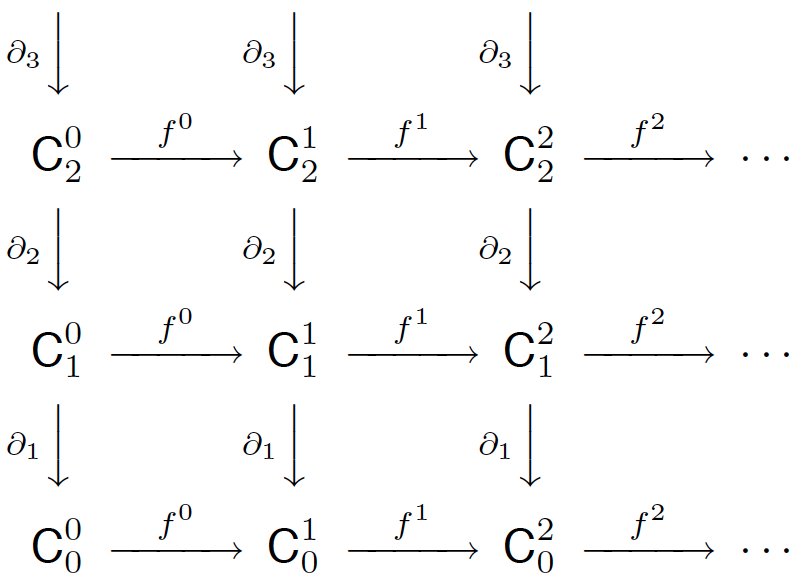 i, p
i
i+p
i
Hk    =  Zk / ( Bk         Zk )
U
p-persistent kth homology group:
http://link.springer.com/article/10.1007%2Fs00454-004-1146-y
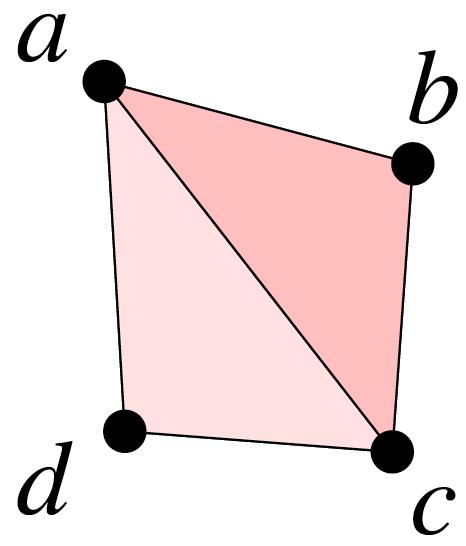 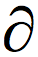 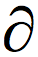 2
3

C2 =  Z2[abc, acd]


C1 =  Z2[ab, bc, ac, ad, cd]     


C0  =  Z2[a, b, c, d]

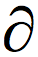 1

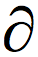 
0
0
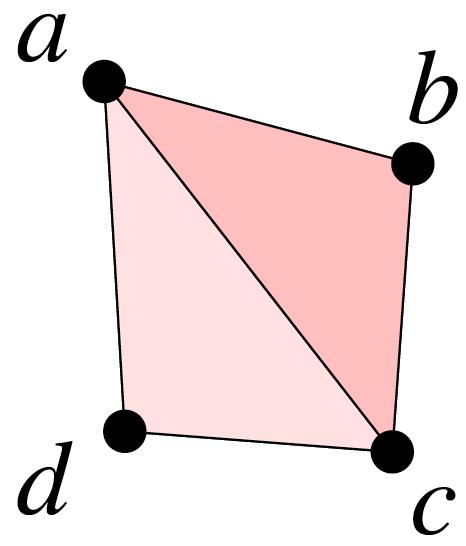 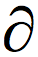 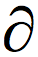 2
3

C2 =  Z2[abc, acd]


C1 =  Z2[ab, bc, ac, ad, cd]     


C0  =  Z2[a, b, c, d]

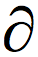 1

Ck  =  C0    C1    C2    C3    …
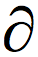 
0
+
+
+
+
+
0
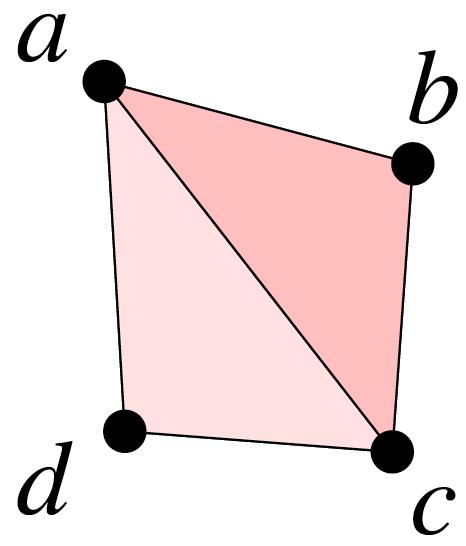 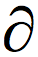 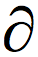 2
3

C2 =  Z2[abc, acd]


C1 =  Z2[ab, bc, ac, ad, cd]     


C0  =  Z2[a, b, c, d]

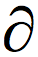 1

Ck  =  C0    C1    C2
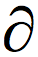 
0
+
+
+
0
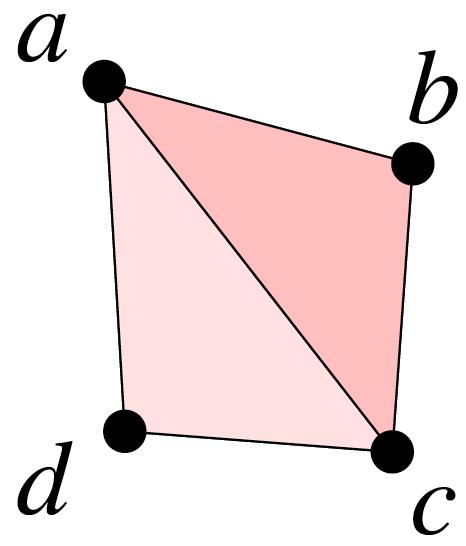 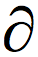 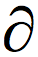 2
3

C2 =  Z2[abc, acd]


C1 =  Z2[ab, bc, ac, ad, cd]     


C0  =  Z2[a, b, c, d]

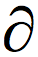 1

Ck  =  C0    C1    C2
a + b  +  bc   +  abc + acd
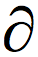 
0
+
+
+
0
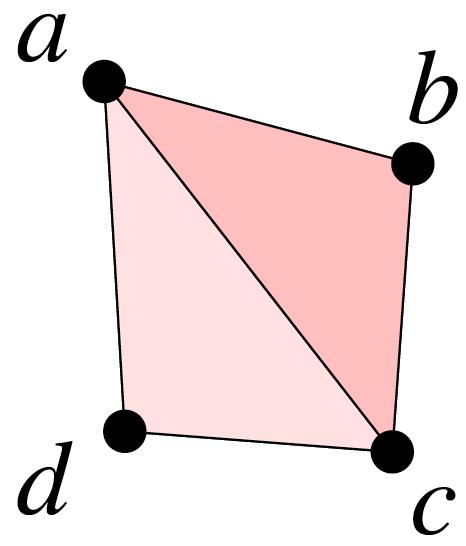 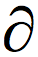 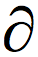 2
3

C2 =  Z2[abc, acd]


C1 =  Z2[ab, bc, ac, ad, cd]     


C0  =  Z2[a, b, c, d]

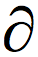 1

Ck  =  C0    C1    C2
a + b      bc     abc + acd

(a + b,   bc,  abc + acd)
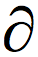 
0
+
+
+
+
+
0
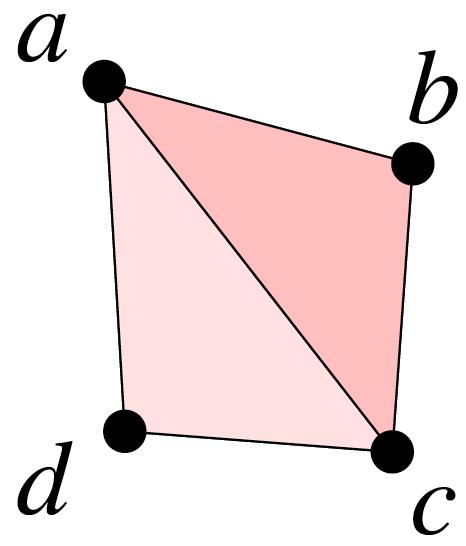 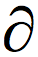 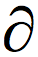 2
3

C2 =  Z2[abc, acd]


C1 =  Z2[ab, bc, ac, ad, cd]     


C0  =  Z2[a, b, c, d]

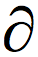 1

Ck  =  C0    C1    C2    C3    …
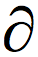 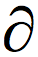 :    Ck        Ck

0
+
+
+
+
+
+
+
(0, ab, 0) = (a + b, 0, 0)
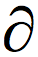 0
2  =  0
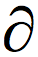 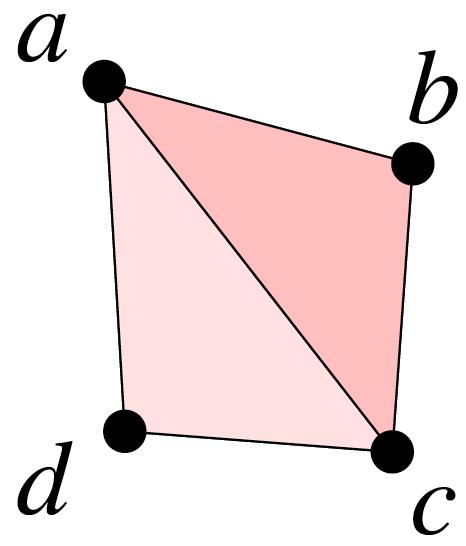 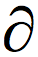 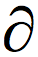 2
3

C2 =  Z2[abc, acd]


C1 =  Z2[ab, bc, ac, ad, cd]     


C0  =  Z2[a, b, c, d]

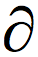 1

Ck  =  C0    C1    C2    C3    …
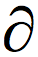 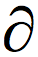 :    Ck        Ck

0
+
+
+
+
+
+
+
+
+
+
+
(0, ab, 0) = (a + b, 0, 0)
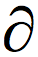 0
(0     ab     0) = a+b    0    0
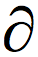 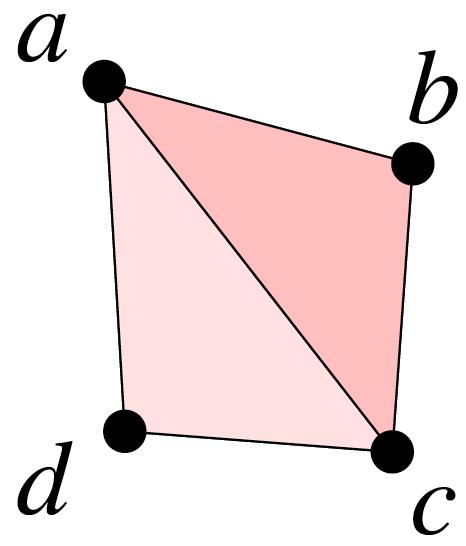 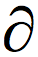 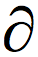 2
3

C2 =  Z2[abc, acd]


C1 =  Z2[ab, bc, ac, ad, cd]     


C0  =  Z2[a, b, c, d]

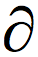 1

Ck  =  C0    C1    C2    C3    …
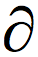 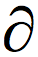 :    Ck        Ck

0
+
+
+
+
+
+
+
0
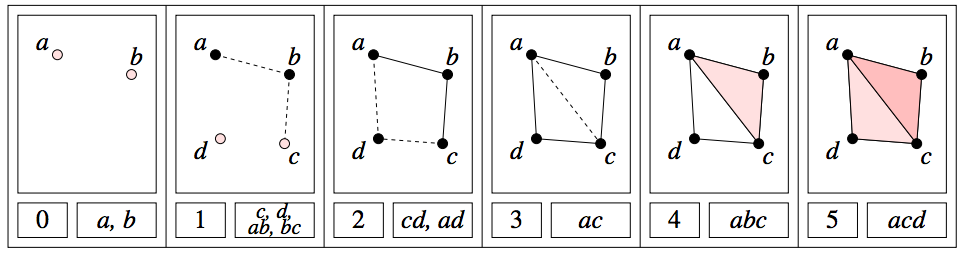 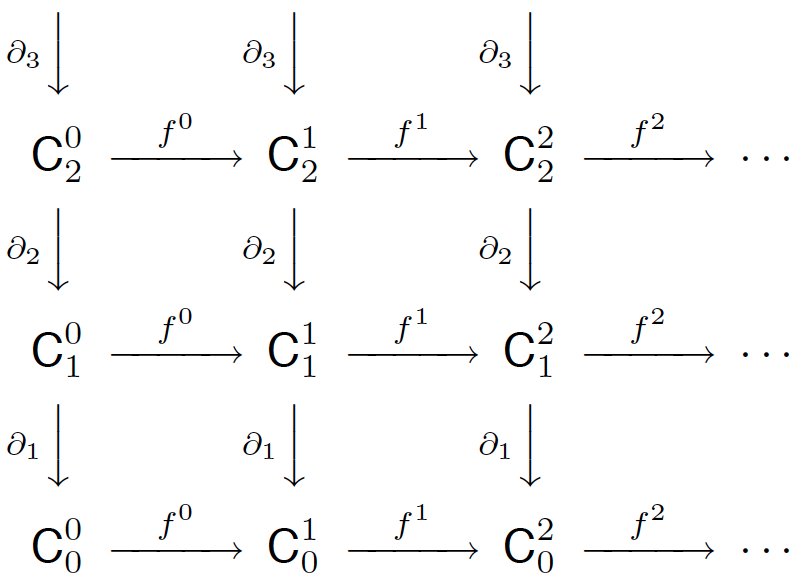 i, p
i
i+p
i
Hk    =  Zk / ( Bk         Zk )
U
p-persistent kth homology group:
http://link.springer.com/article/10.1007%2Fs00454-004-1146-y
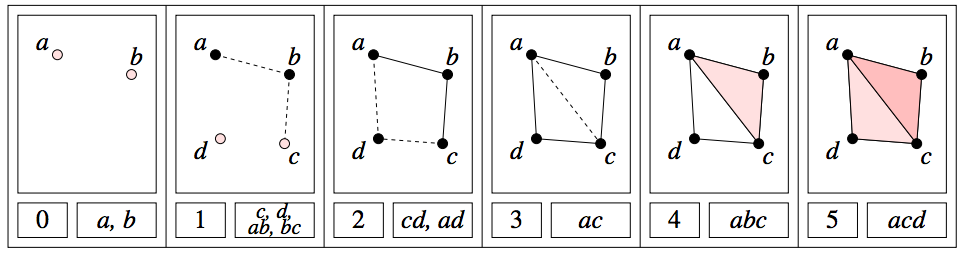 0                      1                    2                      3                     4                      5
Cj           Cj           Cj         Cj           Cj          Cj
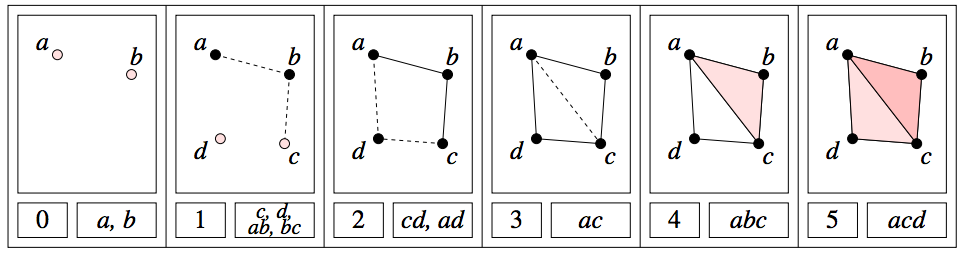 0                       1                    2                       3                     4                      5
C0           C0          C0        C0          C0          C0
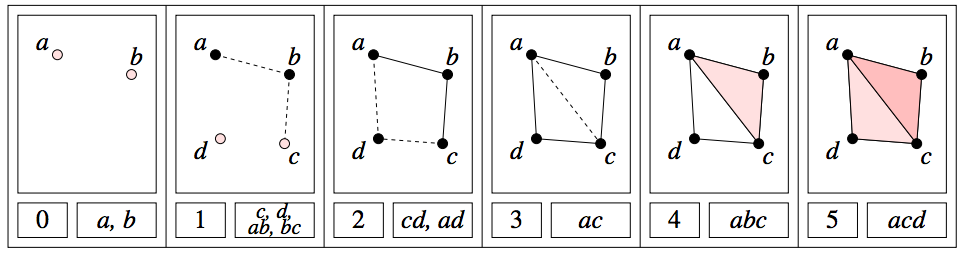 0                       1                    2                     3                     4                 5
C0           C0          C0        C0          C0      C0 …
<a, b>     <c, d, ta, tb>     <tc, td, t2a, t2b>      …
i
C0  =
(a, c + ta, tc + t2b, t2c, t4b, t5b, t6b, … )
+
+
+
+
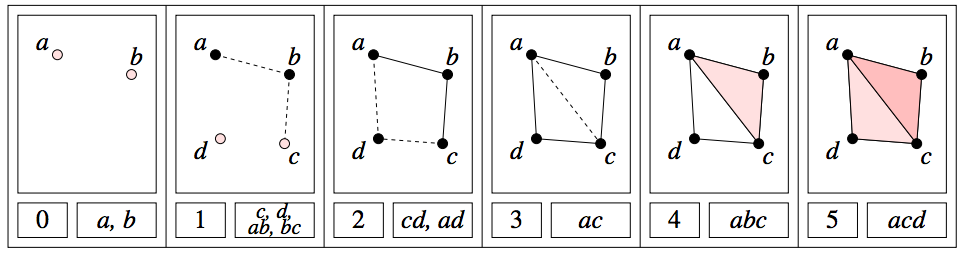 0                       1                    2                     3                     4                 5
C0           C0          C0        C0          C0      C0 …
<a, b>     <c, d, ta, tb>     <tc, td, t2a, t2b>      …
i
C0  =
(a, c + ta, tc + t2b, t2c, t4b, t5b, t6b, … )
+
+
+
+
t  (a, c + ta, tc + t2b, t2c, t4b, t5b, t6b, … ) 
             = (0, ta, tc + t2a, t2c + t3b, t3c, t5b, t6b, t7b, … )
H0  =  < a, b, c, d  :   tc + td,  tb + c,  ta + tb>

                 
                                        
                        [               ) 
      [                )
      [
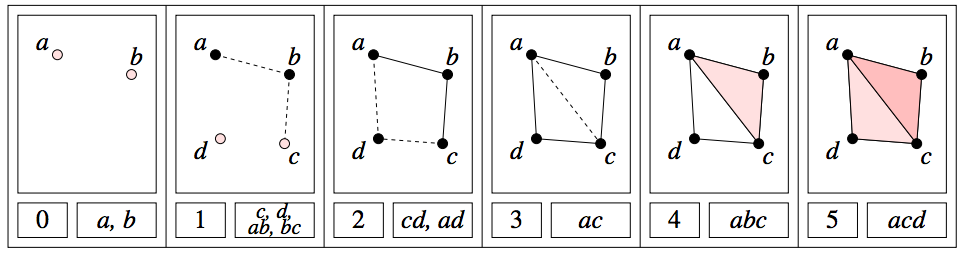 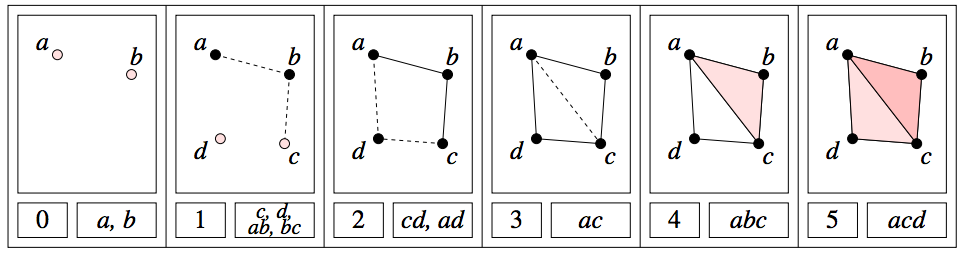 0                       1                    2                     3                     4                 5
C0           C0          C0        C0          C0      C0 …
C0  =
<a, b>     <c, d, ta, tb>     <tc, td, t2a, t2b>      …
i
a:   Z2[t]	         b:   Z2[t]          c:   S1 Z2[t]         d:   S1 Z2[t]
+
+
+
+
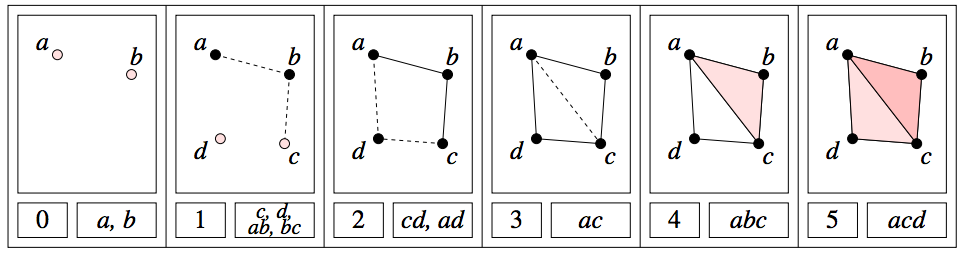 0                       1                    2                     3                     4                 5
C0           C0          C0        C0          C0      C0 …
C0  =
<a, b>     <c, d, ta, tb>     <tc, td, t2a, t2b>      …
i
a:   Z2[t]	         b:   Z2[t]          c:   S1 Z2[t]         d:   S1 Z2[t] 
   
acd:  S5 Z2[t]
+
+
+
+
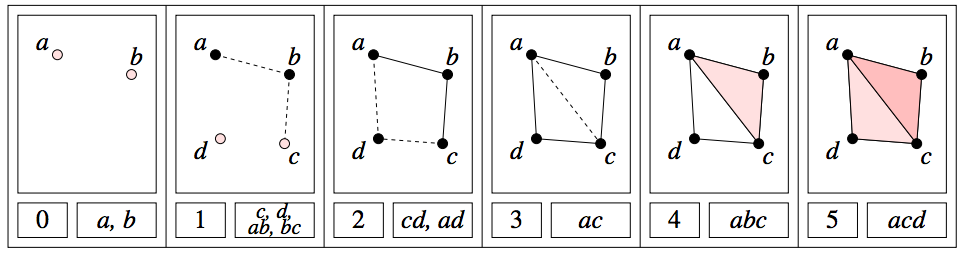 0                       1                    2                     3                     4                 5
C0           C0          C0        C0          C0      C0 …
C0  =
<a, b>     <c, d, ta, tb>     <tc, td, t2a, t2b>      …
i
a:   Z2[t]	 =  {n0 + n1t + n2t2 + …  + nktk :  ni  in  Z2, k in  Z+} 
    =  { (n0, n1, n2, …, nk, 0, 0, … )   :  ni  in  Z2, k in  Z+}
+
+
+
+
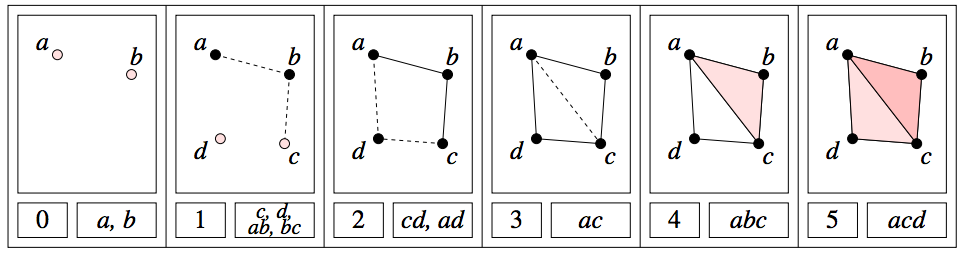 0                       1                    2                     3                     4                 5
C0           C0          C0        C0          C0      C0 …
C0  =
<a, b>     <c, d, ta, tb>     <tc, td, t2a, t2b>      …
i
b:   Z2[t]	 =  {n0 + n1t + n2t2 + …  + nktk :  ni  in  Z2, k in  Z+} 
    =  { (n0, n1, n2, …, nk, 0, 0, … )   :  ni  in  Z2, k in  Z+}
+
+
+
+
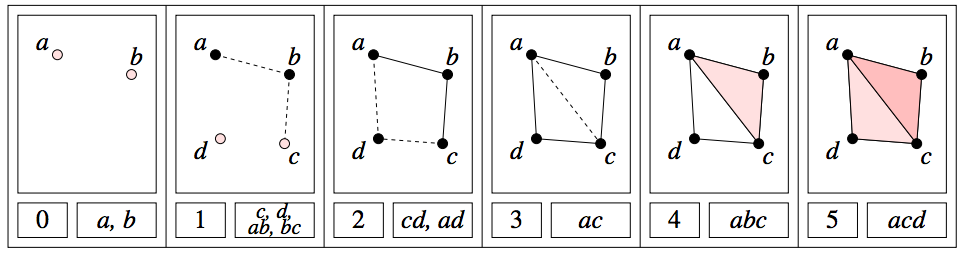 0                       1                    2                     3                     4                 5
C0           C0          C0        C0          C0      C0 …
C0  =
<a, b>     <c, d, ta, tb>     <tc, td, t2a, t2b>      …
i
c:   S1Z2[t]	 =  {n0t + n1t2 + …   :  ni  in  Z2} 
                =  { (0, n0, n1, … )   :  ni  in  Z2}
+
+
+
+
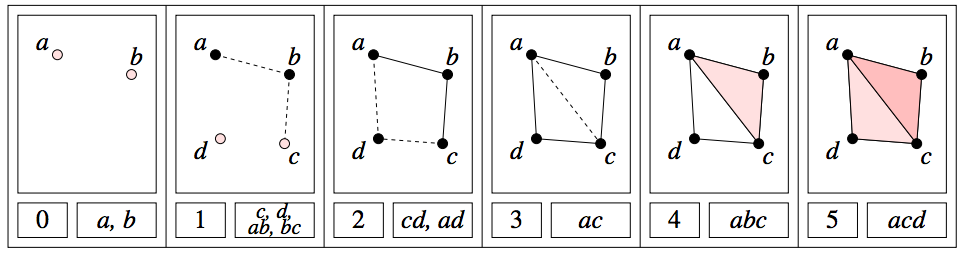 0                       1                    2                     3                     4                 5
C0           C0          C0        C0          C0      C0 …
C0  =
<a, b>     <c, d, ta, tb>     <tc, td, t2a, t2b>      …
i
d:   S1Z2[t]	 =  {n0t + n1t2 + …   :  ni  in  Z2} 
                =  { (0, n0, n1, … )   :  ni  in  Z2}
+
+
+
+
H0  =  < a, b, c, d  :   tc + td,  tb + c,  ta + tb>

                 
                                        
                        [               ) 
      [                )
      [
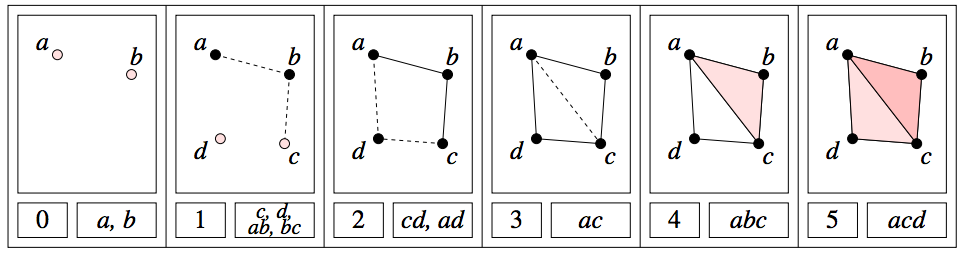 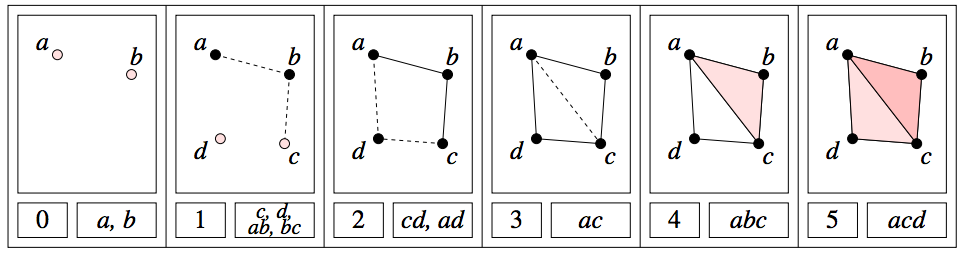 [               ) 
      [                )
      [
H0  =  < a, b, c, d  :   tc + td,  tb + c,  ta + tb>
a:   Z2[t]	 =  {n0 + n1t + n2t2 + …  + nktk :  ni  in  Z2, k in  Z+} 
    =  { (n0, n1, n2, …, nk, 0, 0, … )   :  ni  in  Z2, k in  Z+}
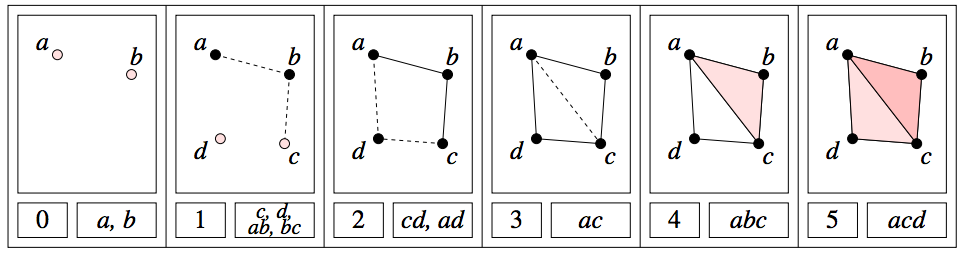 [               ) 
      [                )
      [
H0  =  < a, b, c, d  :   tc + td,  tb + c,  ta + tb>
Z2[t]	 =  {n0 + n1t + n2t2 + …   :  ni  in  Z2} 
b:    Z2[t]/t  =  {n0  :  n0  in  Z2}  =  Z2
                     =  { (n0, 0, 0, 0,… )  :  ni  in  Z2}
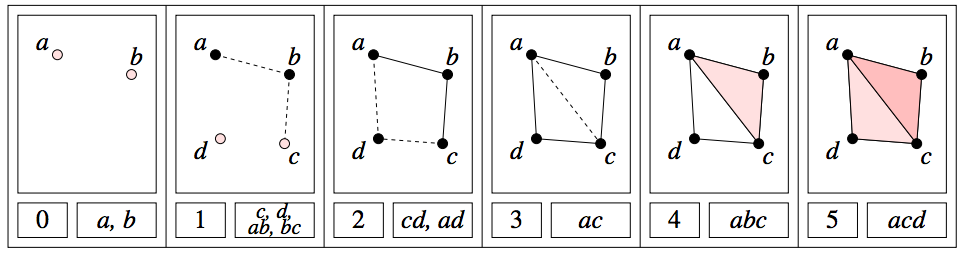 [               ) 
      [                )
      [
H0  =  < a, b, c, d  :   tc + td,  tb + c,  ta + tb>
Z2[t]	 =  {n0 + n1t + n2t2 + …   :  ni  in  Z2} 
d:   S1 Z2[t]/t  =  S1 {n0  :  n0  in  Z2}  
                         = { (0, n0, 0, 0, 0, …) :  n0  in  Z2}
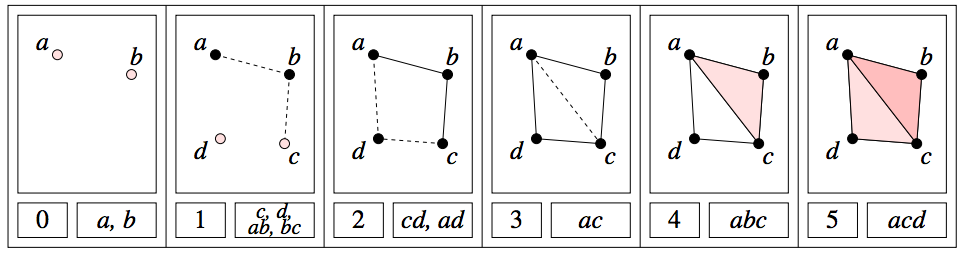 [               ) 
      [                )
      [
H0  =  < a, b, c, d  :   tc + td,  tb + c,  ta + tb>
Z2[t]	 =  {n0 + n1t + n2t2 + …   :  ni  in  Z2} 
c:   S1 Z2[t]/1  =  { (0, 0, 0, … ) }
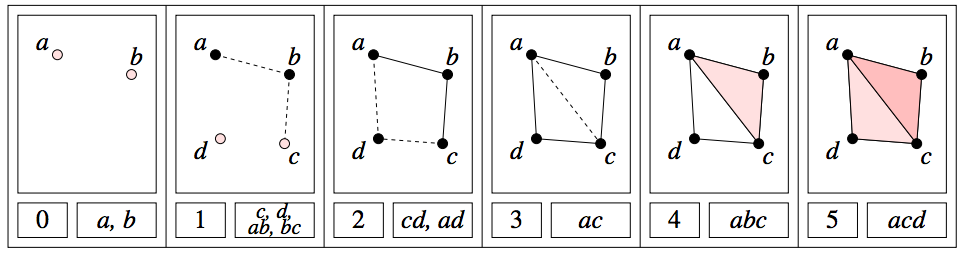 0                       1                    2                     3                     4                 5
C0           C0          C0        C0          C0      C0 …
H0  =  < a, b, c, d  :   tc + td,  tb + c,  ta + tb>
a:   Z2[t]	 =  {n0 + n1t + n2t2 + …  njtj   :  ni  in  Z2}        
b:   Z2[t]/t  =  {n0  :  n0  in  Z2}  =  Z2
c:   S1 Z2[t]/1  =  empty set     
d:   S1 Z2[t]/t  =  {n0  :  n0  in  Z2}  = {(0, n0, 0, 0, 0, …)}
H0  =  < a, b, c, d  :   tc + td,  tb + c,  ta + tb>

                 =  Z2[t]     Z2[t]/t       (S1 Z2[t])/t              
                                        
                        [               ) 
      [                )
      [
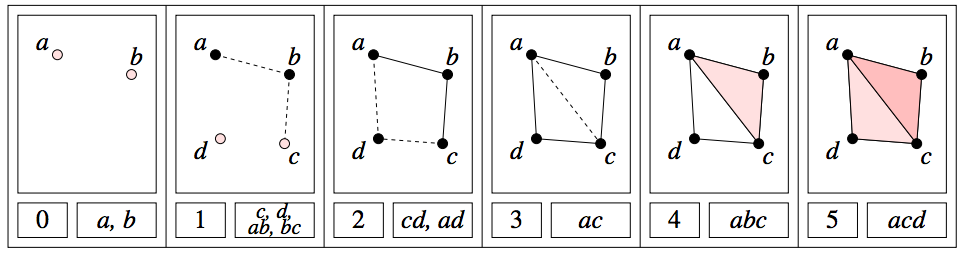 +
+
H0  =  < a, b, c, d  :   tc + td,  tb + c,  ta + tb>
H1  =  <z1, z2  :   t z2,  t3z1 + t2z2   >
                                                        [               )
                                        [                                                  )
                        [               )
      [                )
      [
z1 =  ad + cd + t(bc) + t(ab),   z2 =  ac + t2bc + t2ab
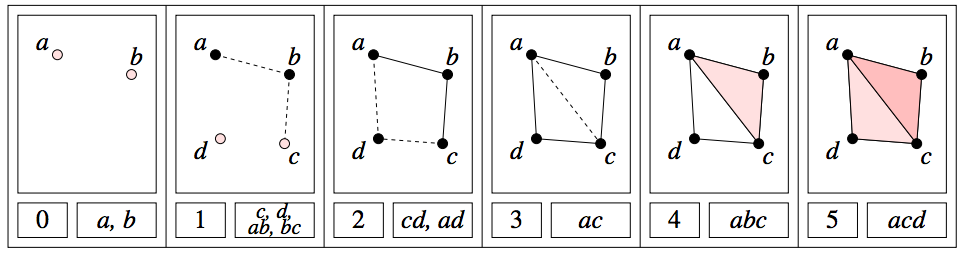 H0  =  < a, b, c, d  :   tc + td,  tb + c,  ta + tb>
H1  =  < z1, z2  :   t z2,  t3z1 + t2z2  >
                                                        [               )
                                        [                                                  )
                        [               )     (S2 Z2[t])/t3      (S3 Z2[t])/t 
      [                )
      [
z1 =  ad + cd + t(bc) + t(ab),   z2 =  ac + t2bc + t2ab
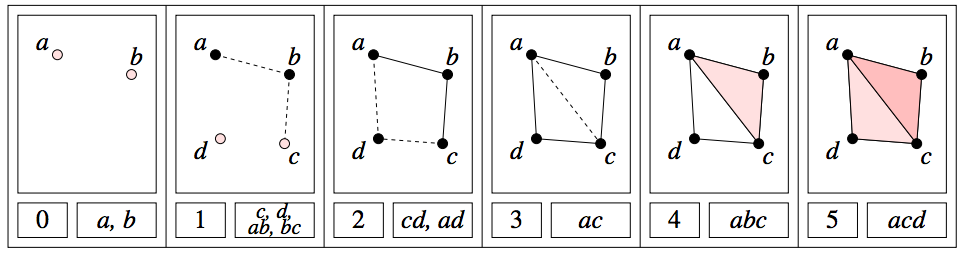 +
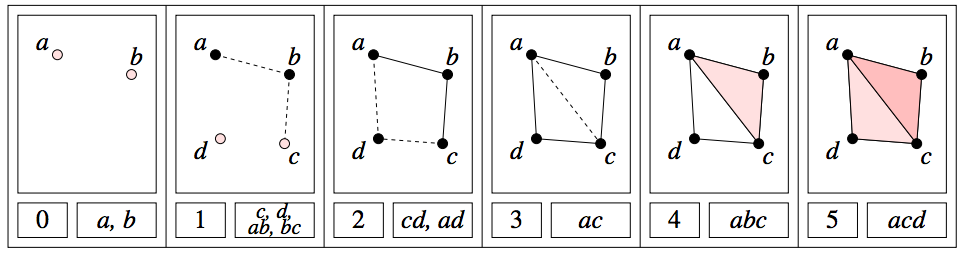 [               )
                                        [                                                  )
H1  =  < z1, z2  :   t z2,  t3z1 + t2z2  >
Z2[t]	 =  {n0 + n1t + n2t2 + n2t3 + n2t4 + …   :  ni  in  Z2} 
z1:    (S2 Z2[t])/t3  
			=  { (0, 0, n0, n1, n2, 0, 0, 0,… )  :  ni  in  Z2}
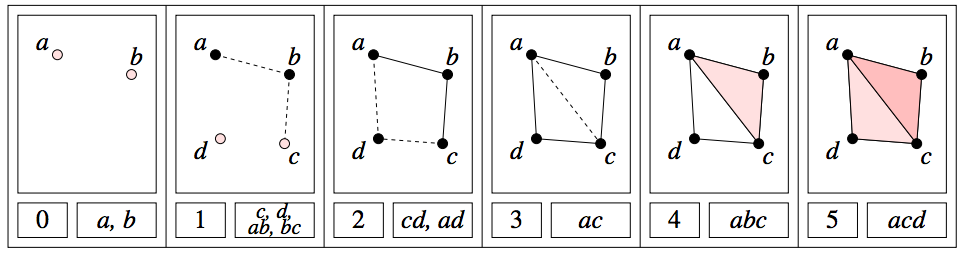 [               )
                                        [                                                  )
H1  =  < z1, z2  :   t z2,  t3z1 + t2z2  >
Z2[t]	 =  {n0 + n1t + n2t2 + n2t3 + n2t4 + …   :  ni  in  Z2} 
z2:    (S3 Z2[t])/t 
			=  { (0, 0, 0, n0, 0, 0, 0, … )  :  ni  in  Z2}
In general when calculating homology over the field F
Hk  =  (      S  i F[t] )       (    S  j F[t]/(t  j) )
n
n
g
a
+
+
k
i = 1
i = 1
+
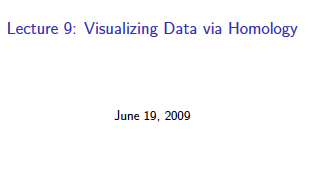 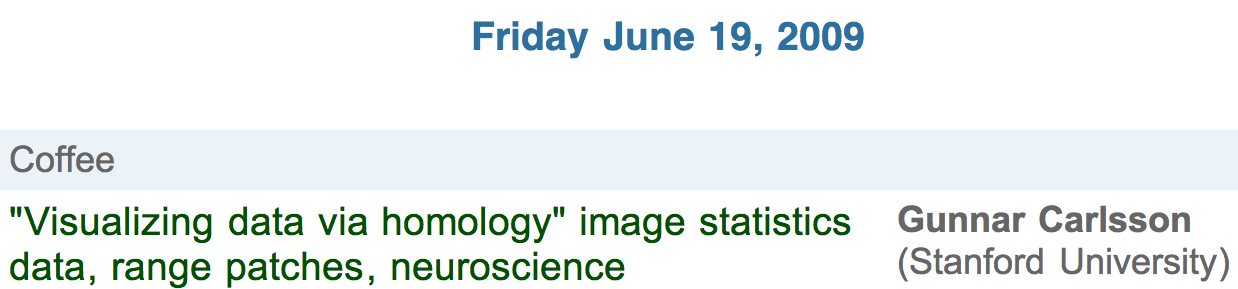 http://www.ima.umn.edu/videos/?id=856

http://ima.umn.edu/2008-2009/ND6.15-26.09/activities/Carlsson-Gunnar/imafive-handout4up.pdf
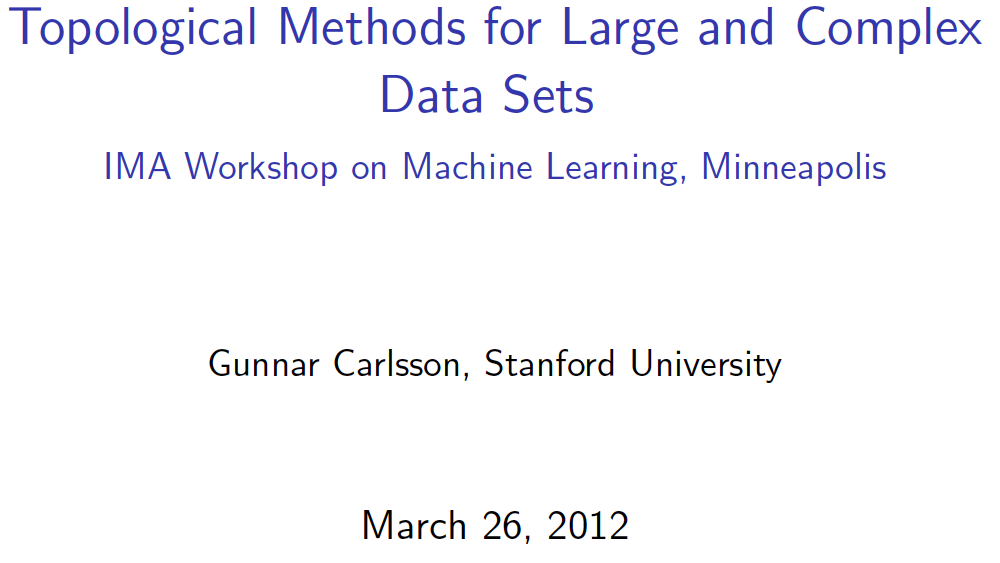 Application to Natural Image Statistics
With V. de Silva, T. Ishkanov, A. Zomorodian
http://www.ima.umn.edu/videos/?id=1846
http://www.ima.umn.edu/2011-2012/W3.26-30.12/activities/Carlsson-Gunnar/imamachinefinal.pdf
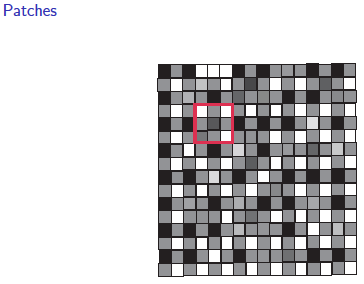 An image taken by black and white digital camera can be viewed as a vector, with one coordinate for each pixel

Each pixel has a “gray scale” value, can be thought of as a real number (in reality, takes one of 255 values)

Typical camera uses tens of thousands of pixels, so images lie in a very high dimensional space, call it pixel space, P